European Revolutions
1815-1848
Revolutions Disrupt Europe
Congress of Vienna succeeded in preventing wars between states (interstate conflicts) for the next half century.
Many revolutions occurred inside states, (intrastate conflicts) however, between 1815 and 1848.
Liberals & nationalists openly revolted against Conservative governments.
Three forces struggle for supremacy in Europe
While these 3 fought a 4th grew:
Growing Nationalism blurred the lines between these political beliefs
Called for loyalty to the nation, not a single ruler
When a nation also has it’s on government it becomes a “nation-state”
Revolution in the Balkans
Balkans controlled by
    Ottoman Empire (Turks).
		(present day Greece, Albania, Bulgaria & Turkey)

 Greeks revolted against Ottomans in 1821.

Greeks gained support around the world & gained independence with help 
from British, French Russians
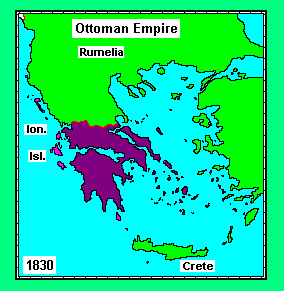 Battle of Navarino, 1827
Combined British, 
French, and Russian 
fleet destroyed the
Turkish-Egyptian
fleet.

Resulted in treaty 
    granting complete
    independence to
Greece.
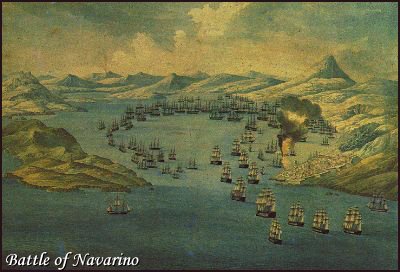 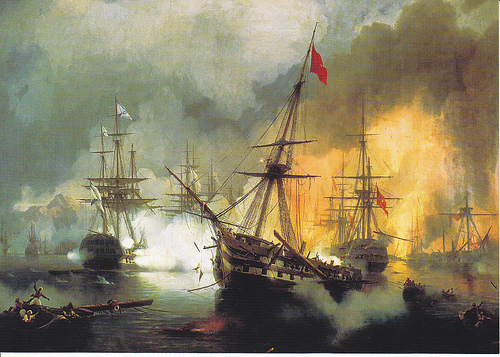 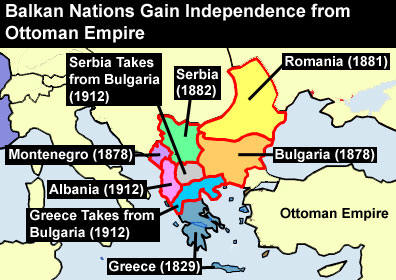 Revolutions of 1830
By 1830 the Old Regime reestablished at the  Congress of Vienna in 1815 , was falling apart. 
Nationalists rebelled against conservative control in several liberal countries
Liberals wanted a self-ruled, republican government and an establishment of nation- states
British poet, Lord Byron wears the uniform of a Greek Freedom fighter
Revolutions, Winners & Losers
Belgians win independence from Dutch
Italian nationalists were defeated by Austria
Klemens von Metternich
Poles revolted against Russian rule but were defeated within a year
Late 1830
Increased Polish nationalism because Poles from Austrian & Prussian Poland joined the revolt against Russia.
Reforms & Revolutions in France, again
1830 - King Charles X, of France  attempted a return of Absolute Monarchy
 riots forced him to flee to Great Britain
Louis-Phillippe replaced him
Supported liberal reforms
Ruled France until 1848
Forced to abdicate in favor of a republic 
Exiled to Britain
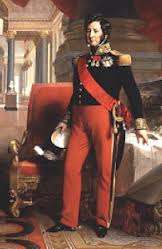 Louis-Phillippe
The “Citizen-King”
Revolutions of 1848
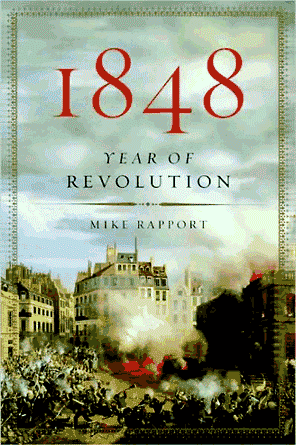 Ethnic uprisings in the
    Austrian Empire:

By Hungarians
By Czechs

And in Austria itself, Metternich forced  to resign after angry mobs clashed with police in Vienna.
History Repeats Itself !Revolution in France, 1848
Monarchy (Louis-Philippe) overthrown 

Second French Republic
was established.

New, moderate constitution results in elected president.
Louis-Napoleon


  Then what happens?
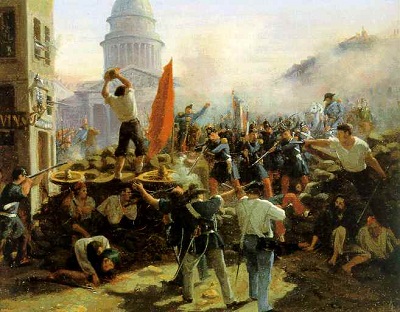 History Repeats Itself !Louis-Napoleon Bonaparte (Napoleon III)
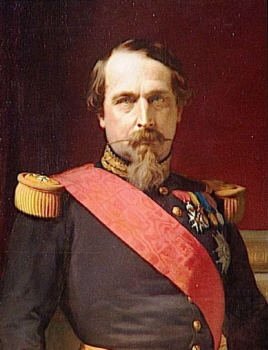 1848: Elected president and established republican govt.
1851:  Took over government in coup d’etat.
1852: Assumed title of emperor.
Reasserted French influence in Europe and abroad. Aggressive foreign policy.
1870: Deposed after losing (and being captured in) the Franco-Prussian War.
Exiled to England where he died in 1873.
Louis-Napoleon Bonaparte
Nephew of Napoleon
Europe in 1848
Which  large 
    empires still 
    exist?

Which future
 countries
 have not yet 
 unified?

Predict the 
     impact of 
     nationalism
     on all these
     territories.
European Nationalism
1848-1871
Rising NationalismForce for Unity or Disunity?
Unity
Disunity
Led to creation of new unified nation-states.

United and inspired large masses of people.
Caused some long-established empires to split and crumble.

Used by leaders to whip up support for war and foreign conquest.
Nationalism Shakes Aging Empires
Three aging empires:
	  1) Austrian (Hapsburg)
	  2) Ottoman
	  3) Russian 
All three included many 
	different ethnic groups

Ethnic unrest weakened
	all three empires.
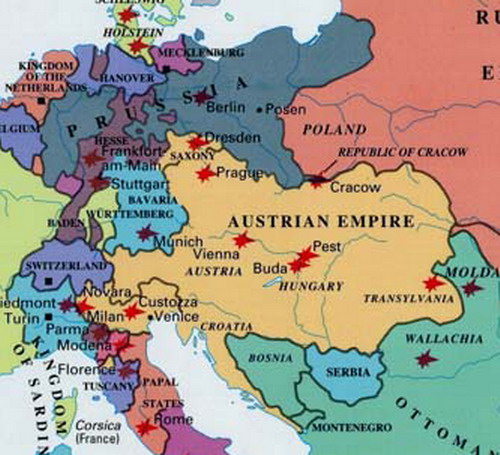 Breakup of Austrian (Hapsburg)Empire
Empire included Hungarians, 
	Germans, Czechs, Slovaks, 
	Croats, Poles, Serbs, Slavs, 
	Italians.


Weakened by the competing
	demands of all these different 
	ethnic groups
.
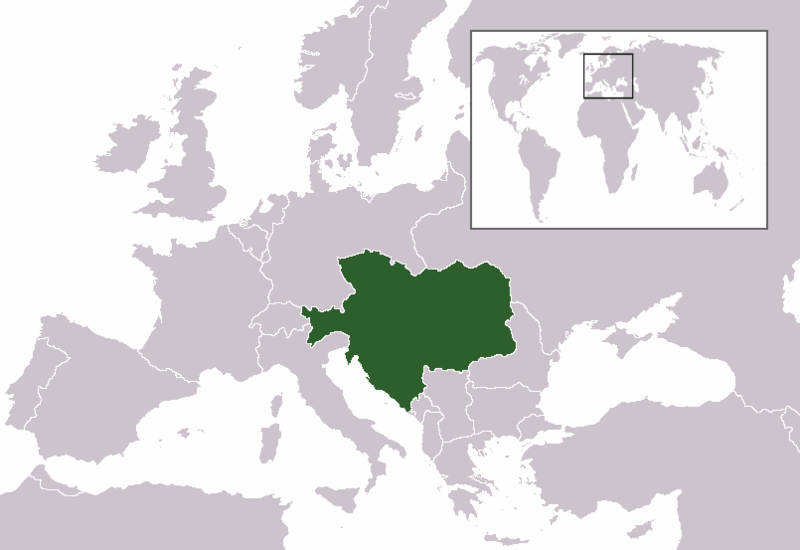 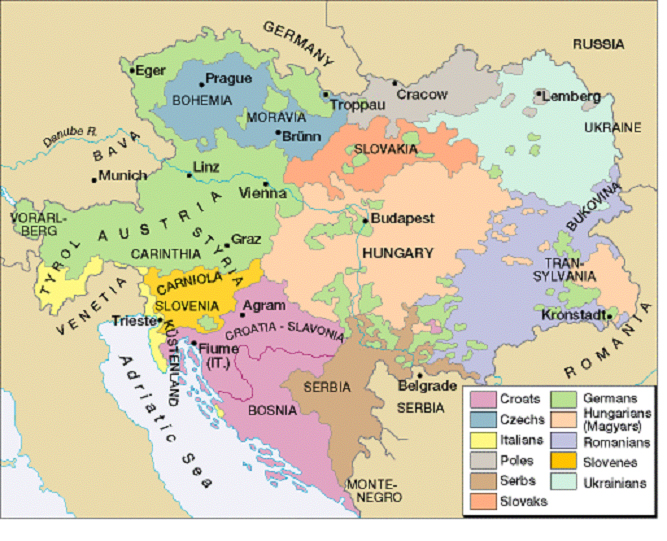 Division of Austrian (Hapsburg) Empire
In compromise with non-
    German Hungarians, 
    Emperor Franz Joseph 
	split Austrian empire in 
	half in 1866.

“Duel Monarchy” formed 
    with Austria and Hungary
	becoming separate and
    equal states.
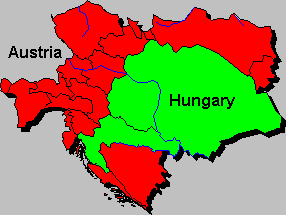 “Duel Monarchy” of Austria-Hungary
Separate constitutions and
    separate parliaments.

Same Hapsburg ruler would
    be emperor of Austria and
    king of Hungary.

Common ministry for finance,
    foreign affairs, and war.
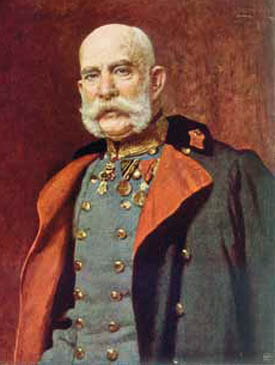 Franz Joseph
Austria-Hungary
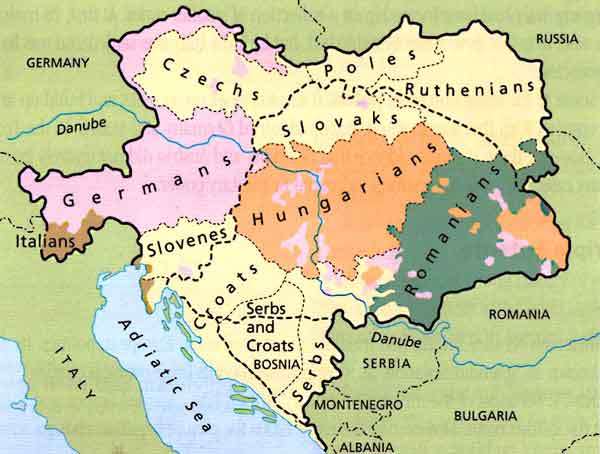 Austria-Hungary 
was
Permanently dismantled after World War I
The Russian Empire Crumbles
Comprised of Russians, 
	Ukrainians, Lithuanians,  Estonians, 
	Finns, Jews, Romanians, 
	Georgians, Latvians, 
	Armenians, and Turks.

Each had its own culture.

Russification– forcing Russian culture all ethnic groups
– strengthened nationalist feelings.

Rising nationalism caused disunity and weakened the empire, which could not survive World War I or the communist revolution 1917.
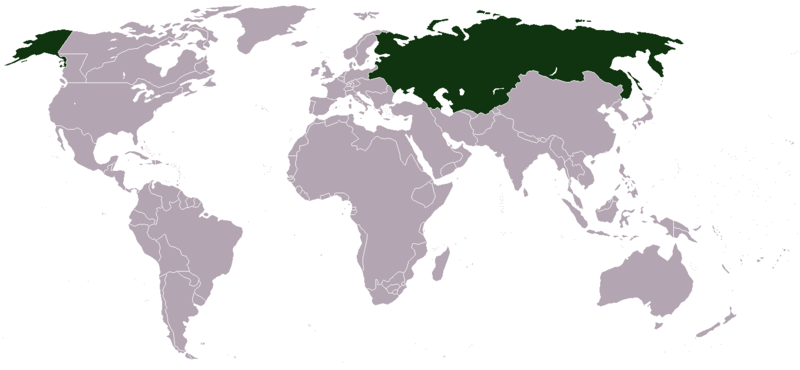 Decline of the Ottoman Empire
The Ottoman Empire Weakens
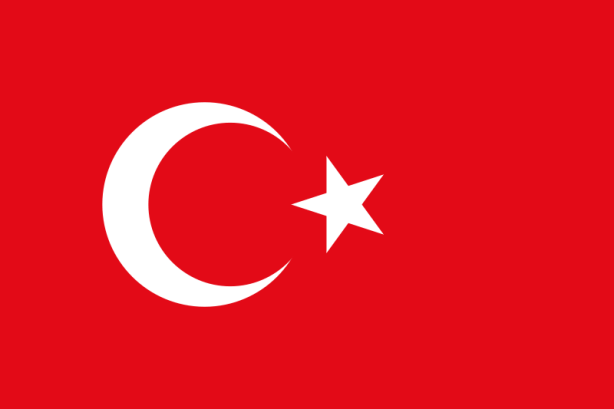 The Ottomans (Turks) controlled 
	Greeks, Slavs, Arabs, Bulgarians, 
	and Armenians.

Granted equal citizenship to all people 
	under its rule.
 
This angered conservative Turks
Massacred & deported Armenians,
 in response to nationalism 

Disunity follows… empire broke
	apart after World War I

.
The Unification of Italy
1858-1870
Italian Unification
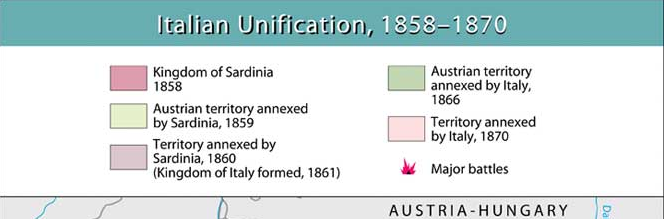 Italian city-states unify and become Kingdom of Italy in 1871.

Italy formed from the
    territory of crumbling
	empires.

Political instability and economic problems kept Italy a poor country.
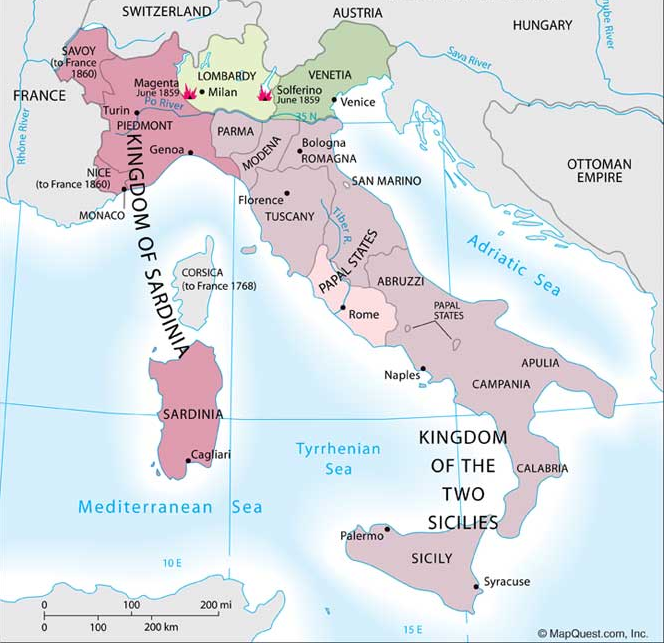 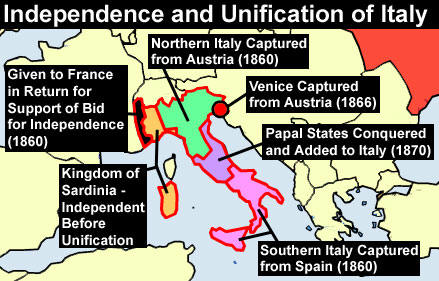 The Unification of Germany
1865-1871
German Confederation, 1815
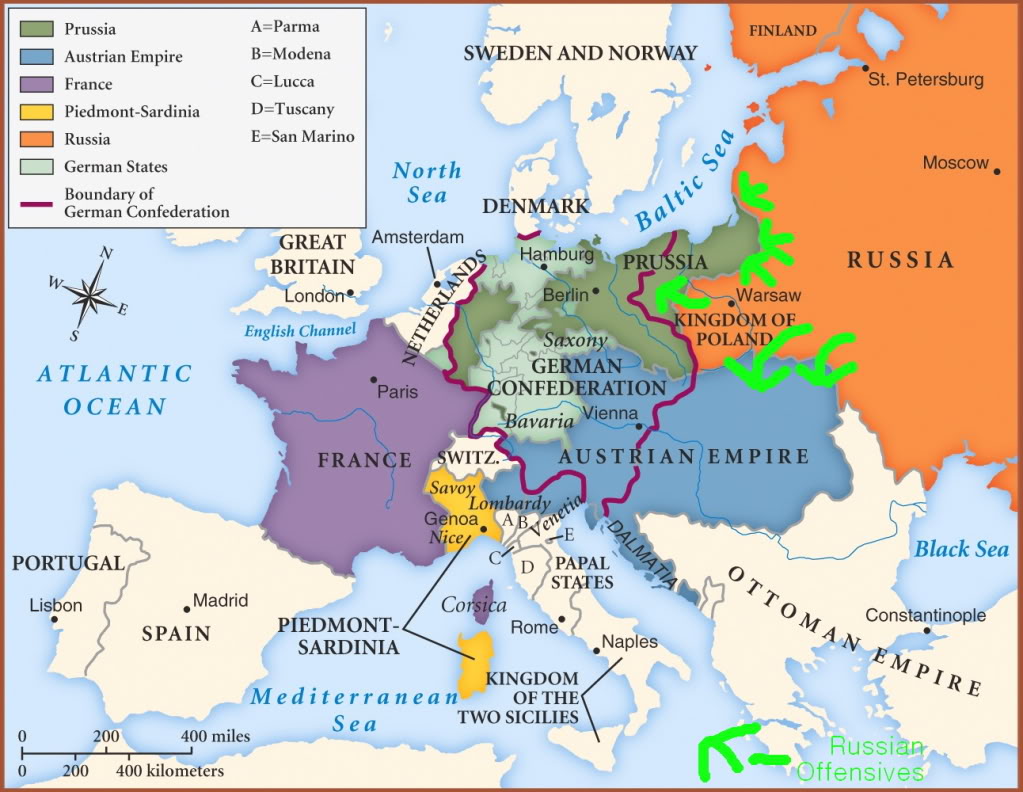 The German ConfederationGreat Power Rivalry
Prussia and Austria were the dominant 
members of German Confederation. 

Power struggle between
    Prussia and Austria for control of 
    German states.
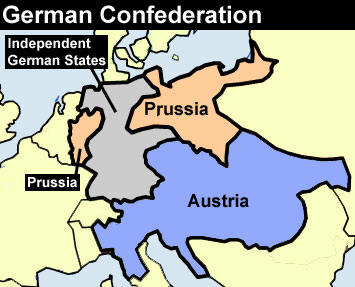 Prussia’s Strengths
Mainly German population 
	---- not divided by different
	ethnic groups

Result: Nationalism unified
	Prussia.

Most powerful army
	central Europe.

Army controlled by Junkers
	----  conservative and wealthy 
	landowners who supported 
	a strong monarchy.
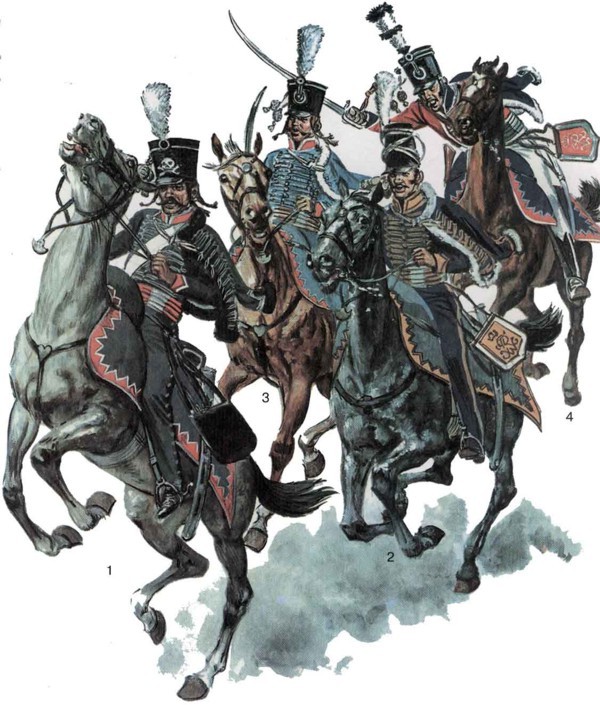 Otto von Bismarck
When liberal Parliament
	challenged his authority, 
	King Wilhelm I appointed 
	Otto von Bismarck
	( a Junker) as Prussia’s
	 Prime Minister in 1862.

Bismarck remembered for
    his foreign policy driven
    by realpolitik.”
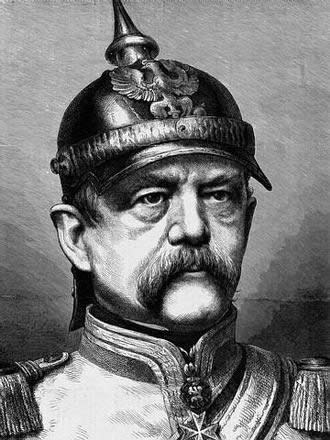 Otto von Bismarck
Realpolitik (Realism)
Tough “power politics.”
    Focuses on relations
	between great powers
.

Stresses importance of
	nation’s interests over
	it’s ideals.

Means doing whatever
    is necessary to achieve
    one’s goals, not what is
    moral or right
.
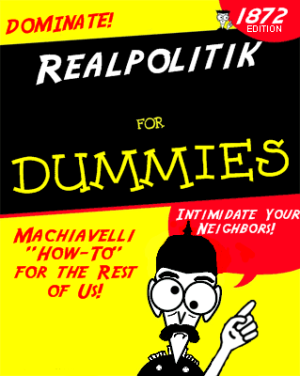 “Blood and Iron”
Bismarck declared he would rule
	without consent of parliament.

First speech:
	“The great questions of the day
	will not be settled by speeches or
	majority decisions --  but by
	blood and iron”
Earns  the nickname, the “Iron
    Chancellor.”
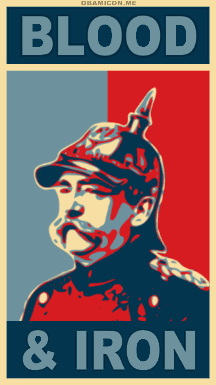 Bismarck Expands Prussia Through War
Bismarck went to war with
    what countries to expand
    Prussia’s influence and its
    control over German 
    territories? 

Denmark in 1864

Austria in 1866

France in 1867
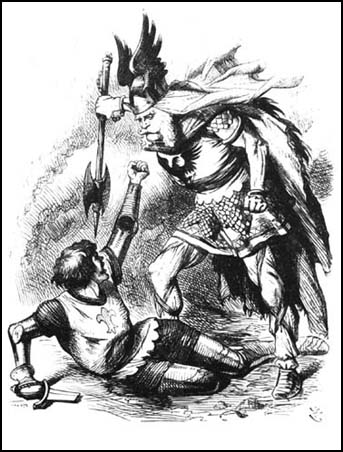 1864Prussia Attacks  and Defeats Denmark,
In 1863, the King of Denmark declared Schleswig and Holstein to be a part of Denmark.

In 1864, Prussia and Austria teamed up and declared war on Denmark. They won easily.
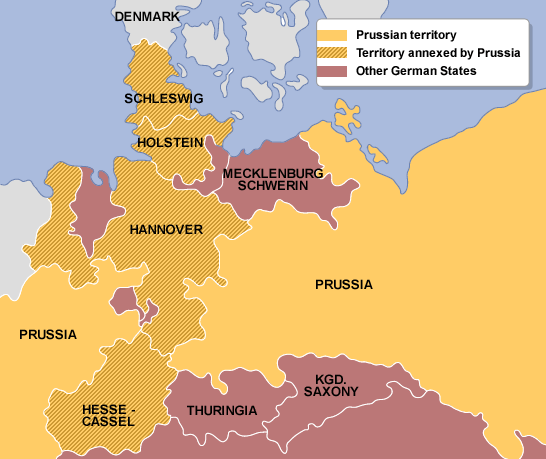 Austro-Prussian (or Seven Weeks) War1866
Resulted from rivalry between
    Austria and Prussia to be
	the dominant German state.

Each had German allies.

Brief war won by Prussia
    and  its ally, Italy.

Marks shift in power among  	
    German states away from 
	Austria and towards Prussia.
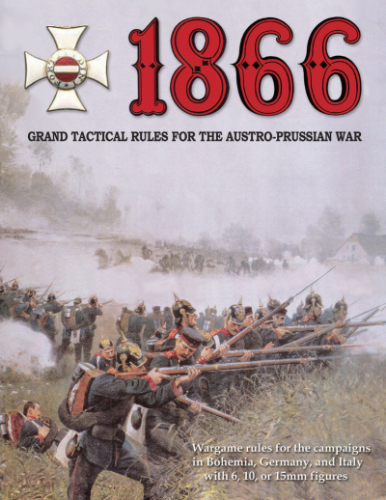 Austro-Prussian War
Ended German 
     confederation.

New Northern German Confederation
Established which excluded
	 southern German 
     states and Austria.
  
    Isolated Austria.
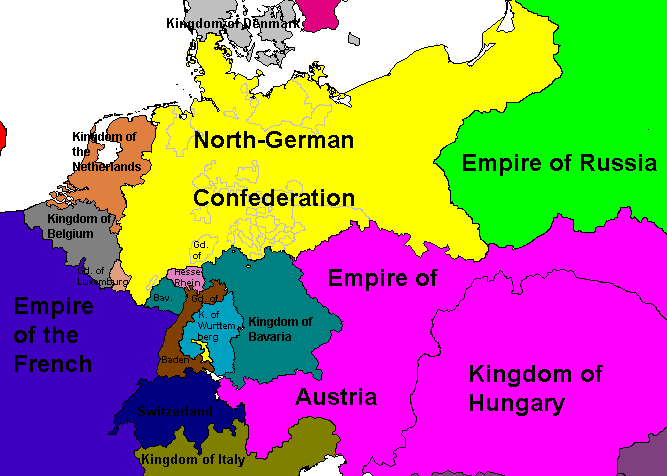 Franco-Prussian War, 1867-1871
Southern German states were
	________ and resisted control
	by _________Prussia.

1867: Bismarck incited _____to
	declare war on Prussia in order
	to unite southern German states
	behind him.

Outcome of Franco-Prussian War?
	Prussia defeated France and all
	German states accepted Prussia’s
	leadership.
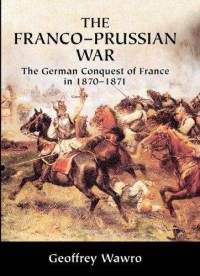 Catholic
Protestant
France
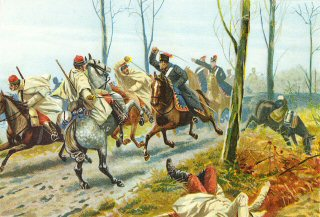 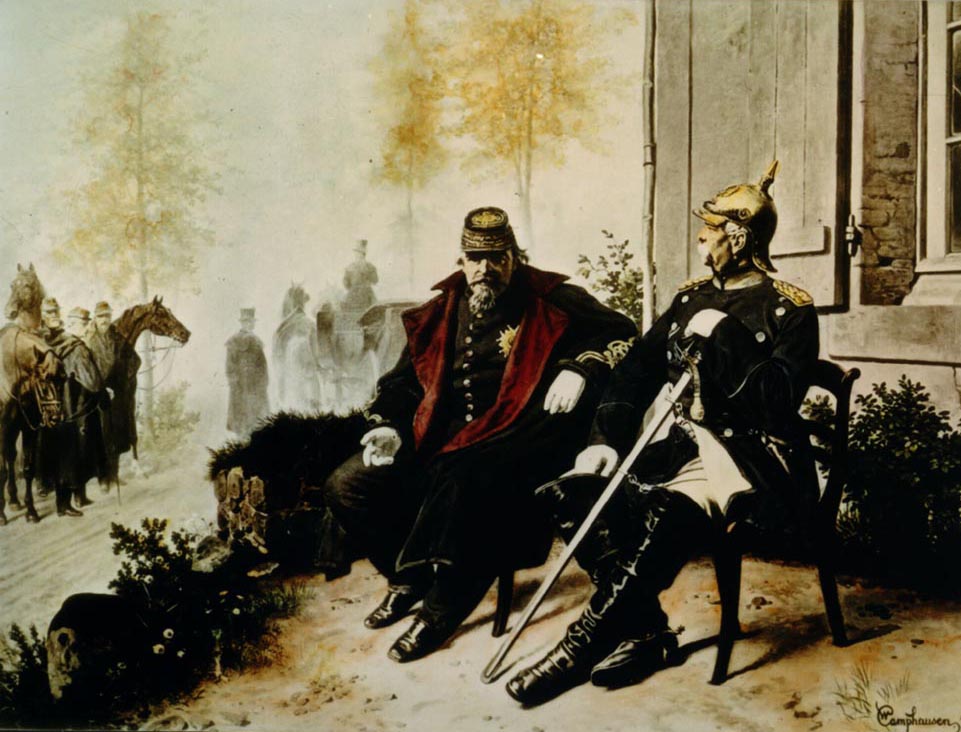 Napoleon III of France, captured by the Prussian army 
during the Franco-Prussian War, with Bismarck.
The New German Empire
After Prussian victory over
	France, King Wilhelm I
    crowned kaiser (emperor).

New German empire called
	the “Second Reich”

Bismarck had won Prussian
	dominance over Germany
	and Europe just as he had 
    promised to do – through
    “blood and iron”
.
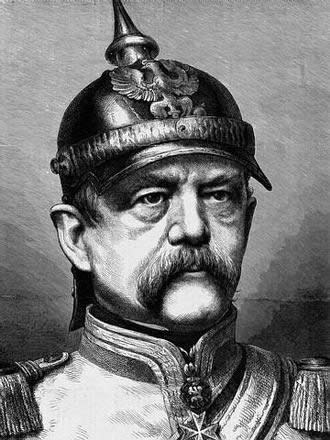 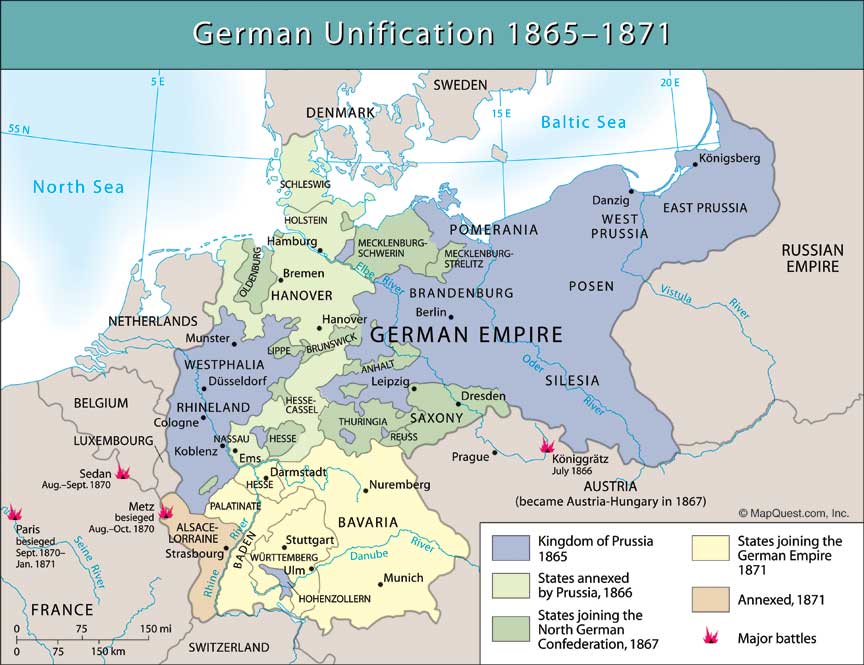 Annexed after  Seven Weeks War of 1866.
States that agreed to formation of a Second German Empire after the Franco-Prussian War of 1870-1871.
Proclamation of the German Empire (1871)
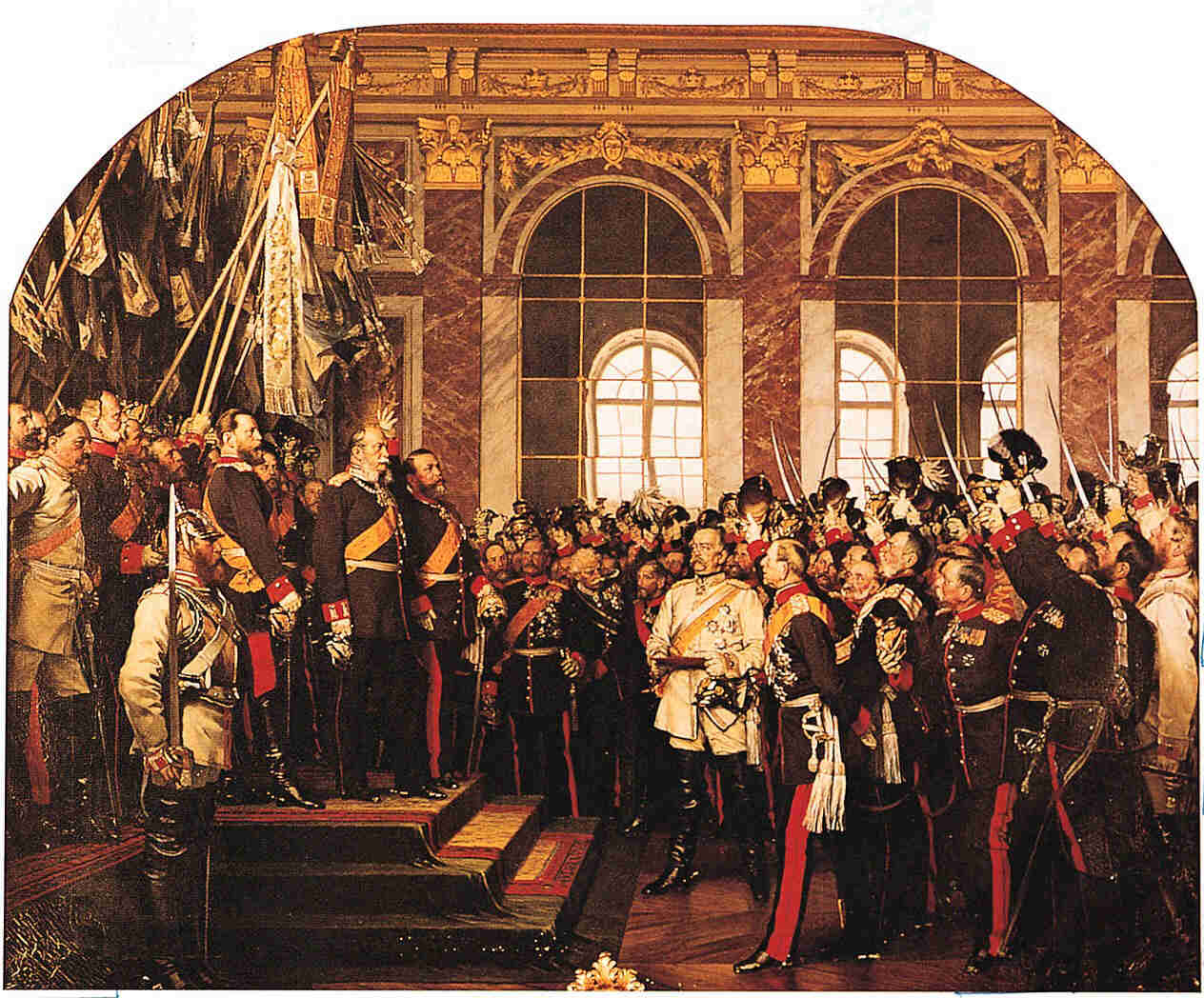 Europe’s Balance of Power Shifts
Great powers of europe
1871
Great Powers of Europe
1815*
*Five state with relatively 
  equal power
Great Britain*
France
Russia
Austria - Hungary
Germany* 
Italy 
* Most powerful
Great Britain
France
Russia
Austrian Empire
Prussia
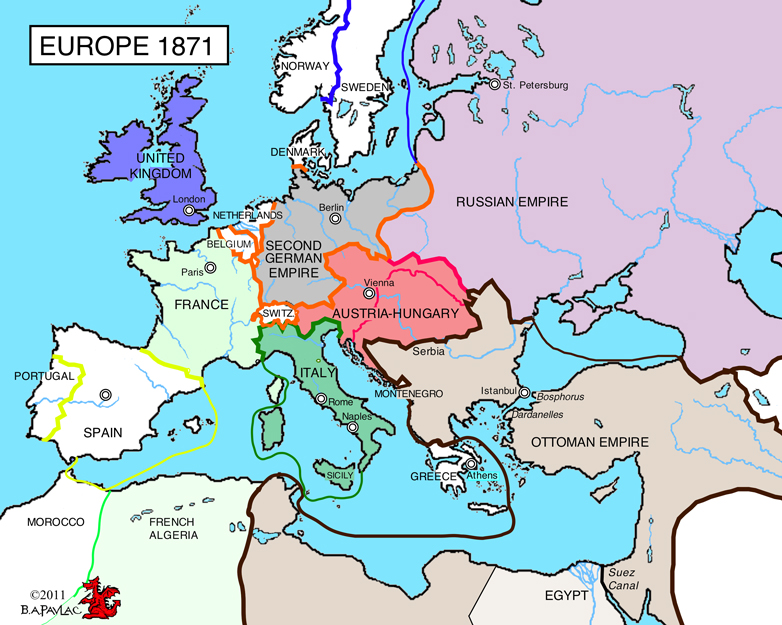